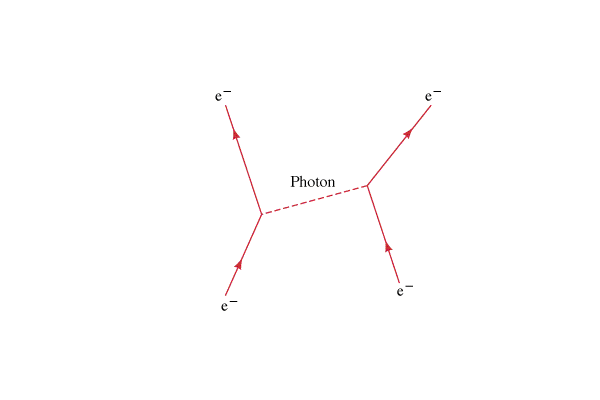 Particle Physics Part 1

 "three quarks for Muster Mark"
		-James Joyce 
		(Finnegan’s Wake)

Contents:
Particle Accelerators
Quantum Electrodynamics and Feynman diagrams
The Yukawa Particle
Particles and Antiparticles
Types of Particles
Particle Accelerators
Experiments
+150,000 V
Vacuum
Proton Source
Beam Steering
(RevereWare)
Basic concept - Vq = 1/2mv2
Provide energy for nuclear reactions
Create particles from energy  (E = mc2)
Particle discoveries:
1877: Electron – JJ Thomson and “Cathode Rays” (they have charge)
1930: Bothe and Becke eject a neutron by bombarding beryllium with alphas
1932: Anderson detects Positron in cosmic ray collisions.  (Predicted to exist by Dirac)
1936: Anderson detects the Muon in a cosmic ray collision
1955: Anti protons created with 6 GeV protons:
p + p → p + p + p +
SLAC - electron accelerator
Potential switches
50 GeV - mass?
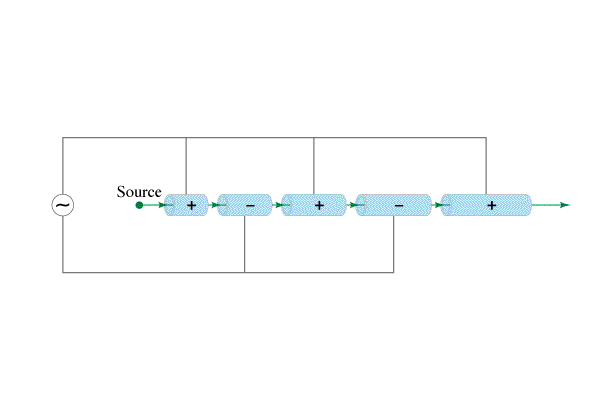 Cyclo/Synchro-trons
In a magnetic field to curve path/radius
Potential switches 
Mass dilates as v->c
Synchrotrons - Fermilab(1.0 km), CERN (8.5 km)
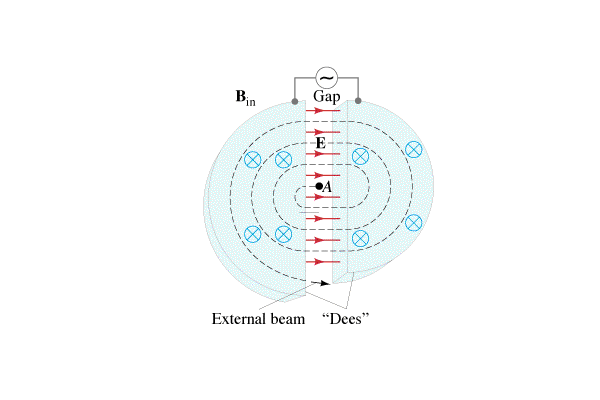 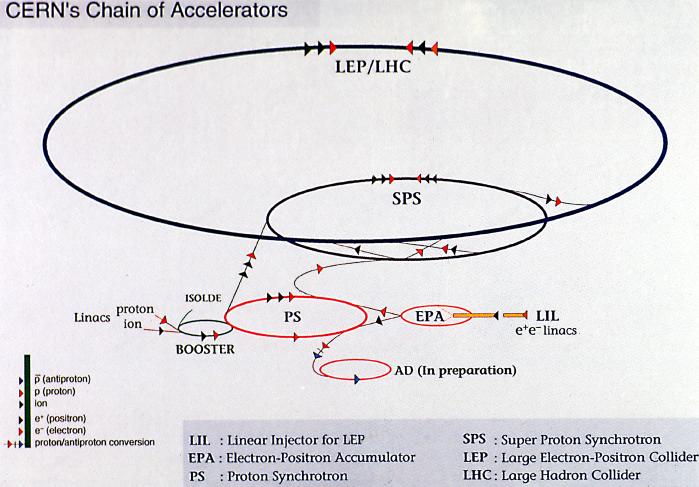 8.5 km in diameter
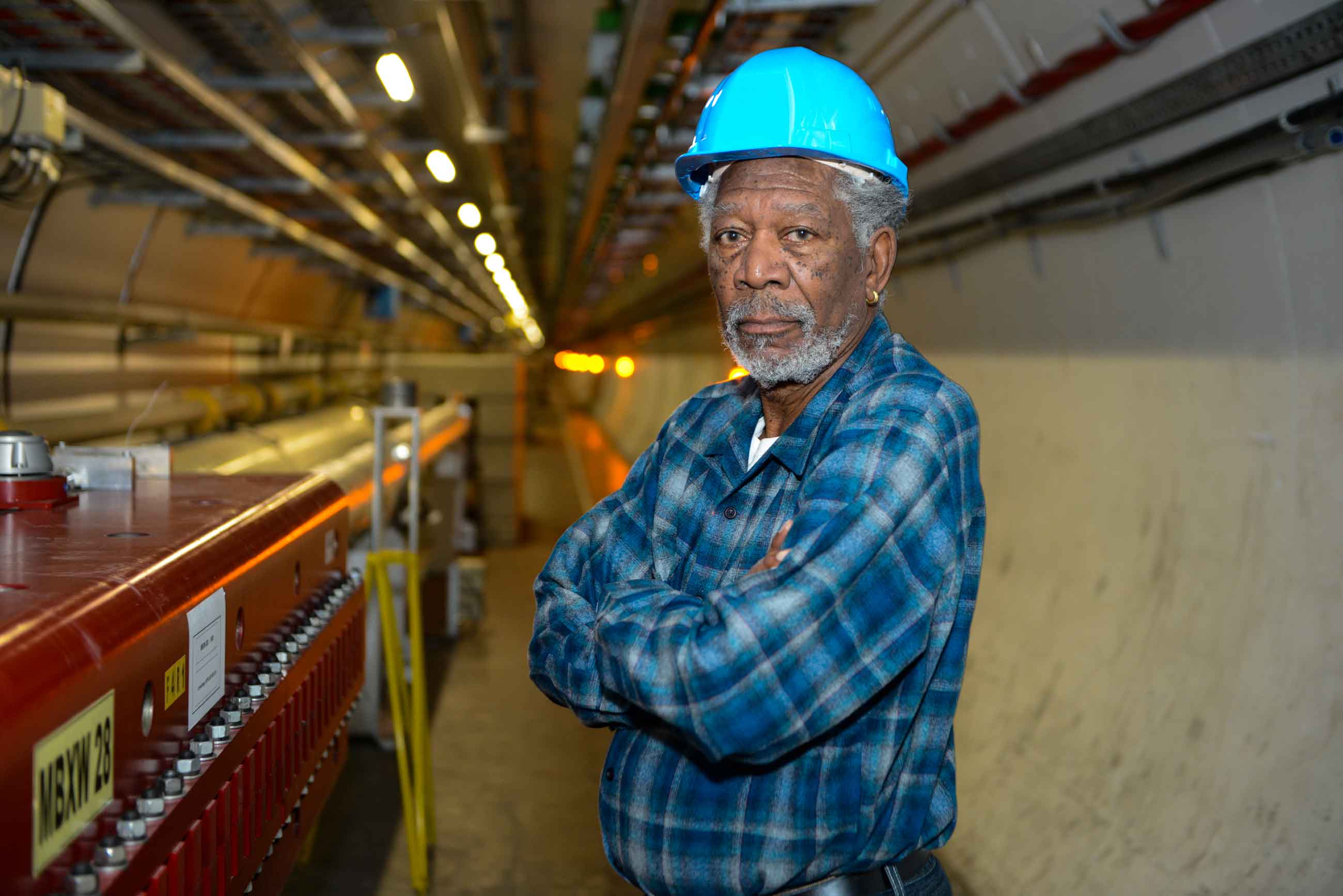 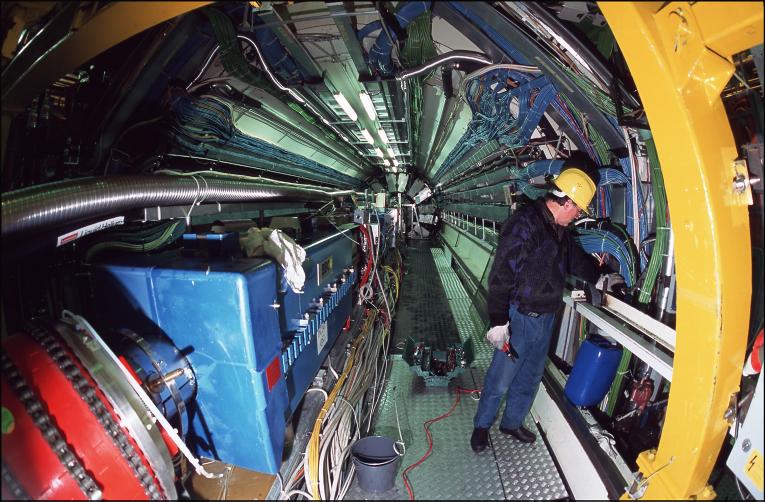 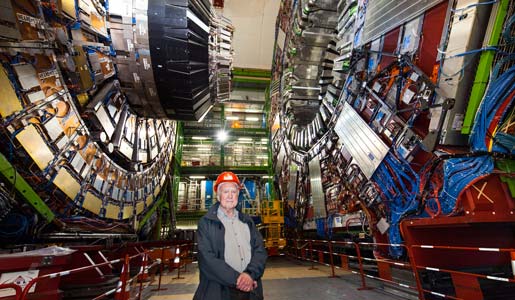 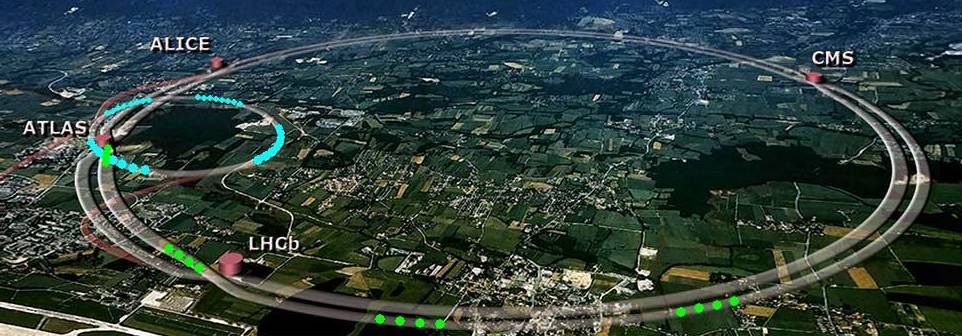 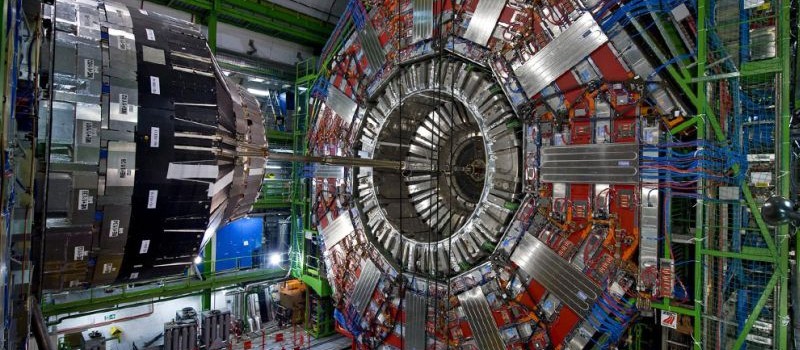 Quantum Electrodynamics
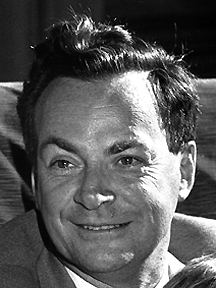 Coulomb’s law - Force fields
Richard Feynman - EM forces are mediated by photons:
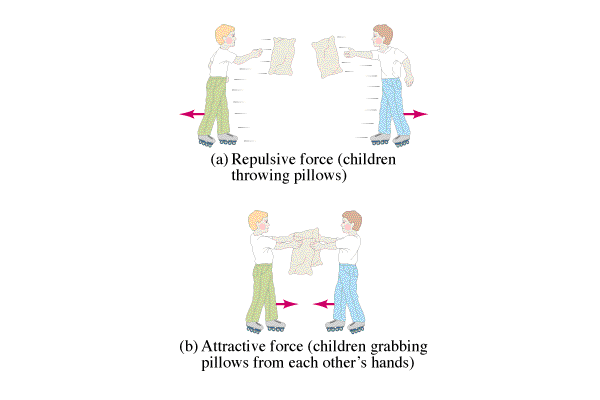 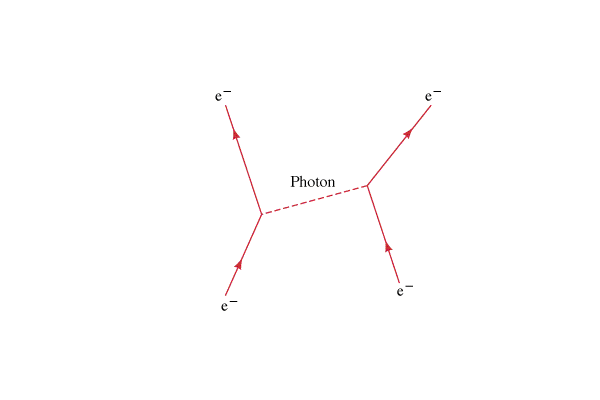 Richard Feynman
1918-1988
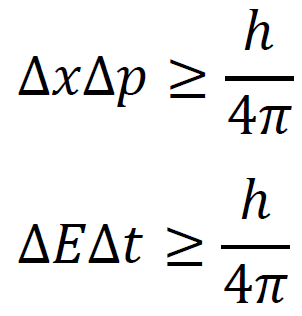 Time
Feynman Diagram
Virtual photons: large E vs small
Charge is the ability to generate virtual photons
Exist for so short a time - never detected
QED reason for accelerating charges radiating
The Yukawa Particle
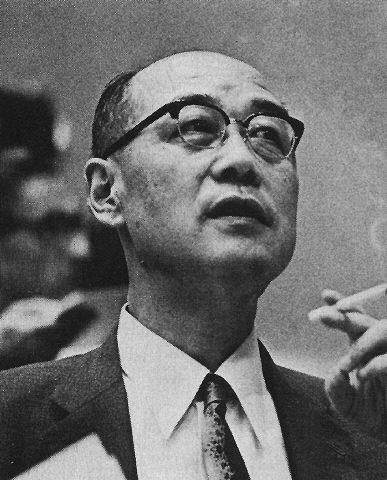 Photons mediate the EM force
Yukawa proposes a particle to mediate strong nuclear force
Hideki Yukawa
1907-1981
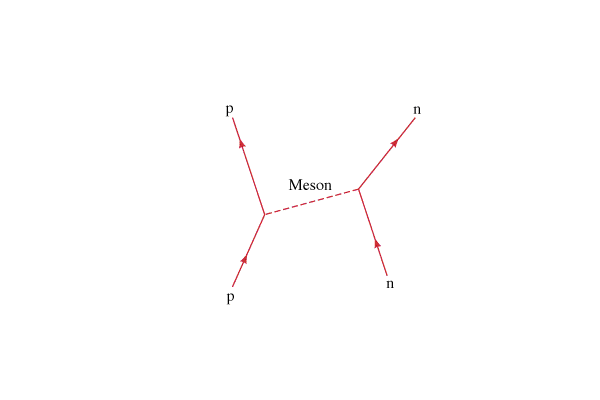 He names it the meson - (between electron and proton)
Et = E(d/c) = h/4
E ≈ 130 MeV
The Yukawa Particle
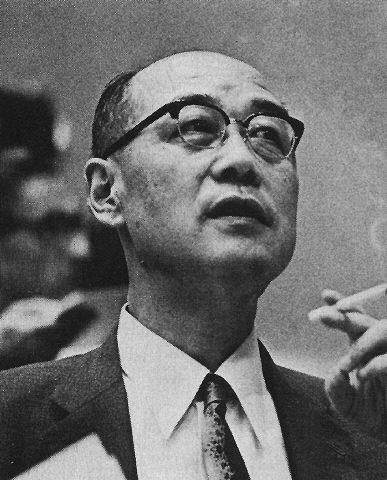 Muon discovered in cosmic radiation
m = 106 MeV - doesn’t interact (not it)

The pi meson (pion) is discovered in 1947 in cosmic rays (3 charge states):
+ - 139.6 MeV/c2
o - 135.0 MeV/c2
- - 139.6 MeV/c2

p + p --> p + p + o
p + p --> p + n + +
(conservation of charge)
Hideki Yukawa
1907-1981
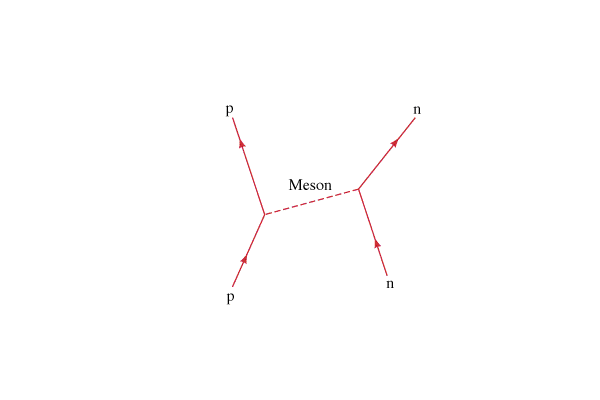 The Four Forces of Nature
Type
Strong Nuclear
Electromagnetic
Weak Nuclear
Gravitational
Relative Strength
1
10-2
10-6
10-38
Field Particle
Gluons (pions)
Photon (γ)
W+ and Zo
Graviton?
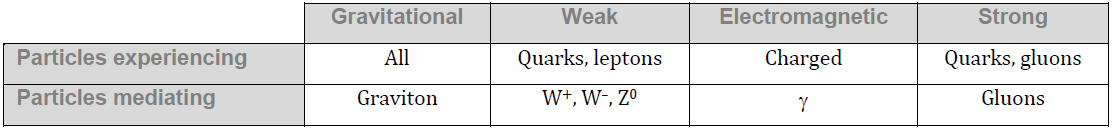 Particles and Antiparticles
Name		Particle	Antiparticle
Electron	e-		e+
Proton	p		p
Pion		 + 		 -
Some particles have no antiparticle (They are their own anti particle)
+ and - are electron charges
Two different notations…
When particle meets antiparticle - annihilation                                              	(rest mass + Ek turns to energy or other particles)
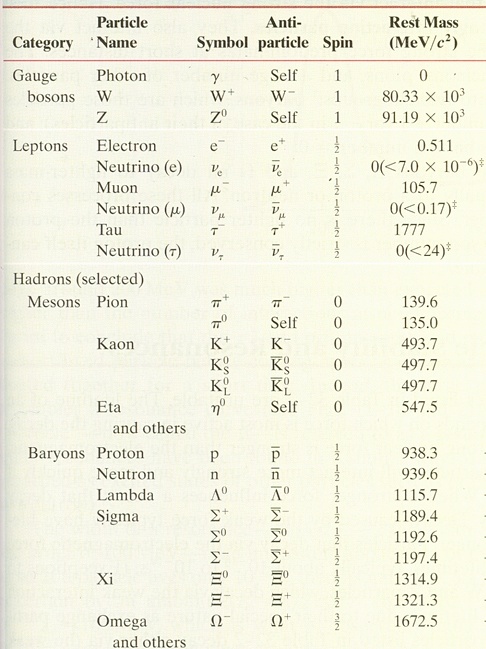 Selected list (there are hundreds of hadrons)
Self as antiparticle…
+ and - are electron charges….
Types of Particles
Gauge Bosons - carry the electro-weak force
Leptons - interact via weak and EM (charged) force
Hadrons - interact via strong nuclear force
Mesons (quark/anti quark pairs)
Baryons (three quarks)